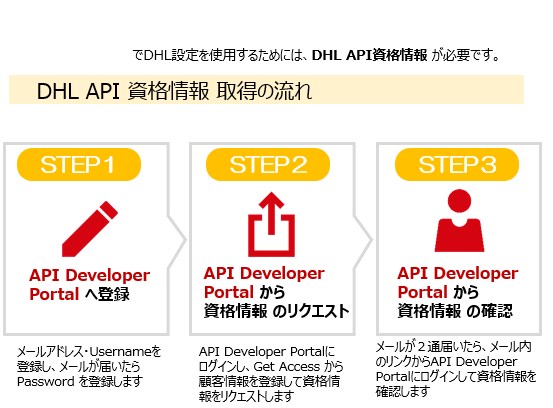 ※貴社ツール名※
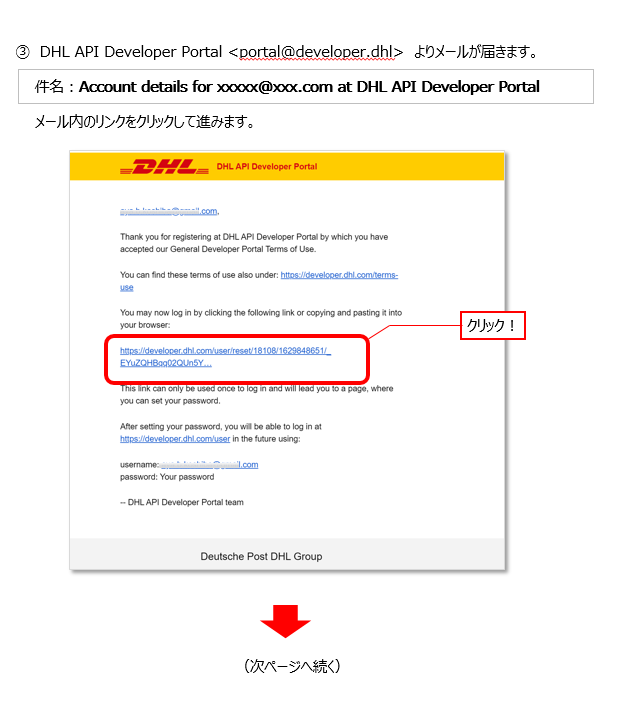 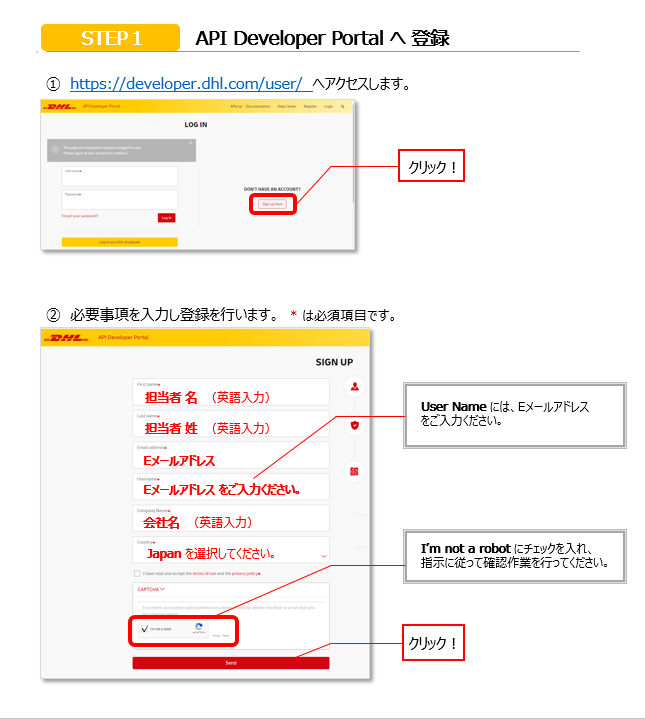 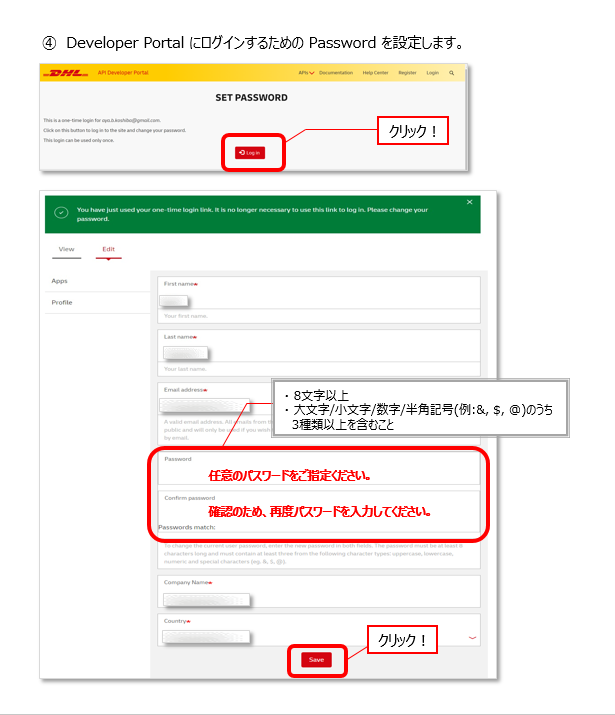 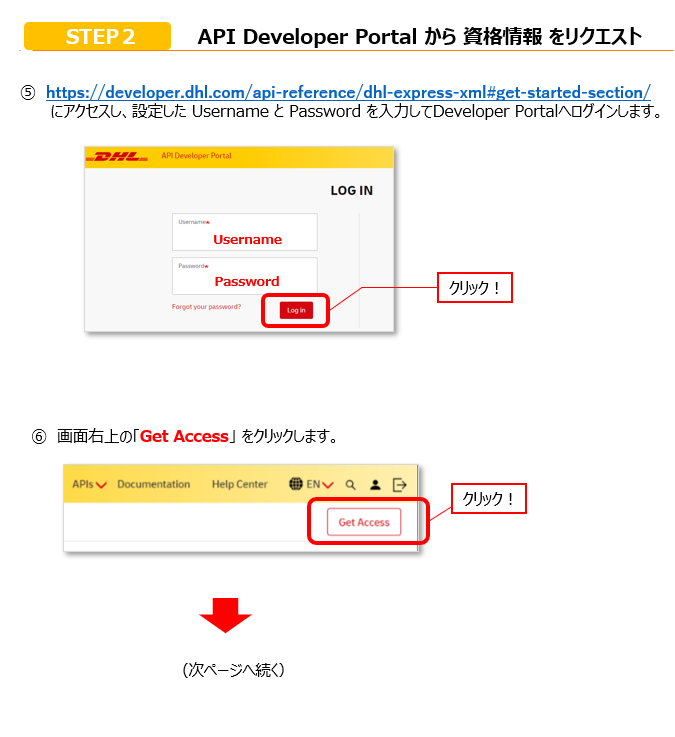 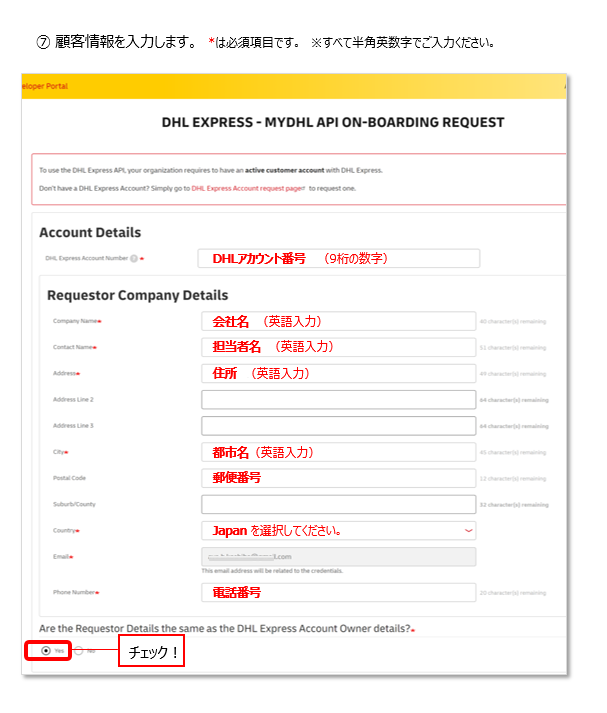 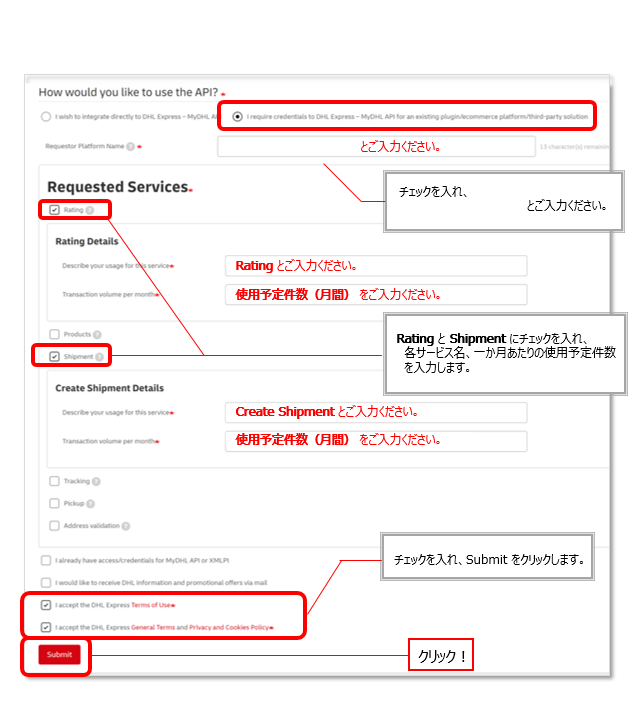 ※　貴社ツール名　※
※貴社ツール名※
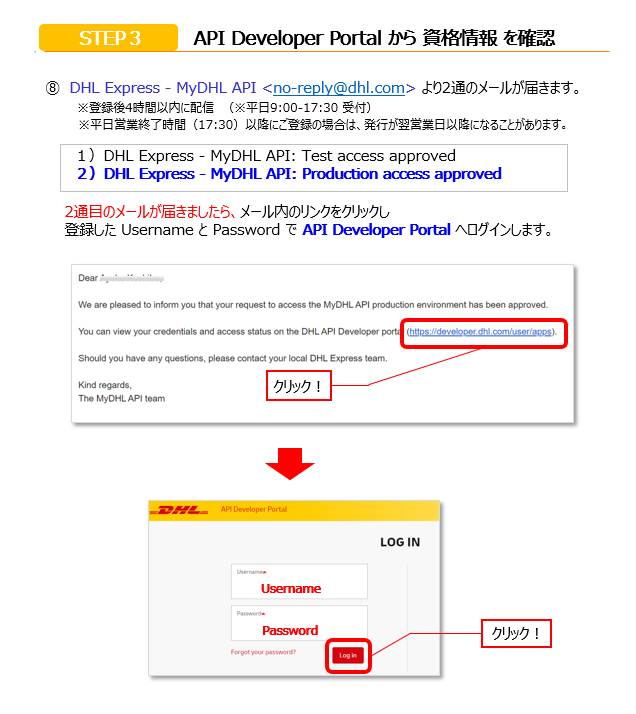 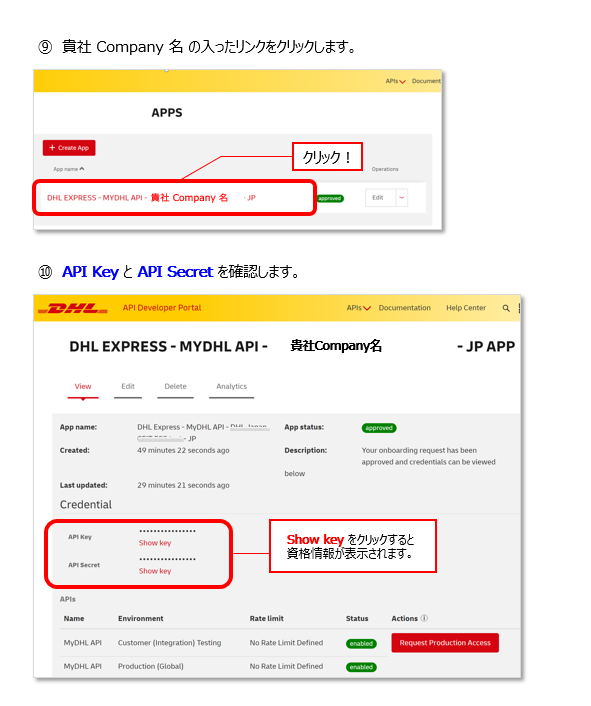